Further modelling of non-linear data
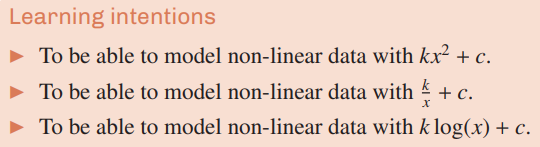 9E
[Speaker Notes: https://quizizz.com/admin/quiz/5eb3ecd0272827001be13023?source=quiz_share
https://quizizz.com/admin/quiz/5f439516596f6b001b7eb347?source=quiz_share]
Modelling non-linear data
To change the scale on x-axis in order to linearise a non-linear graph.
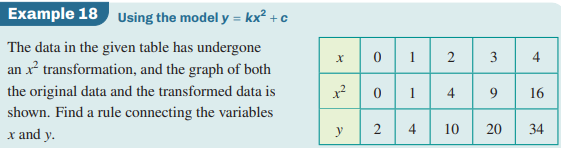 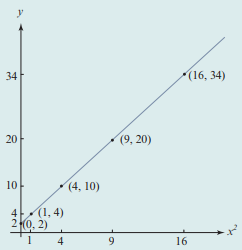 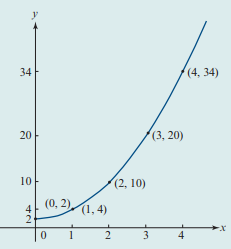 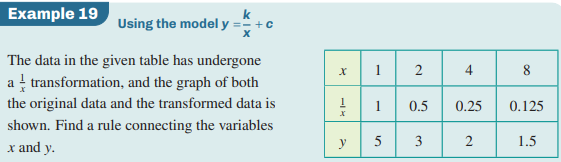 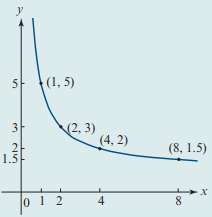 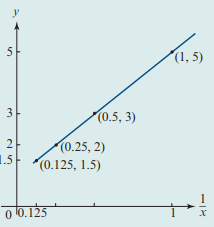 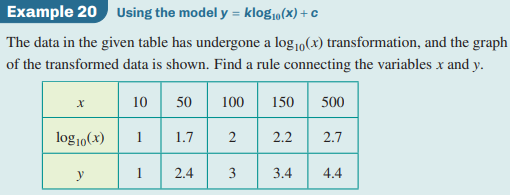 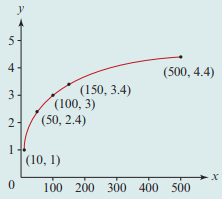 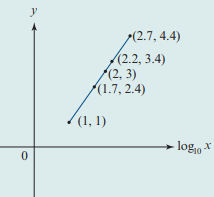 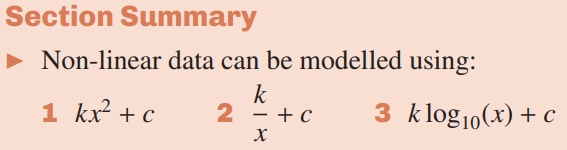